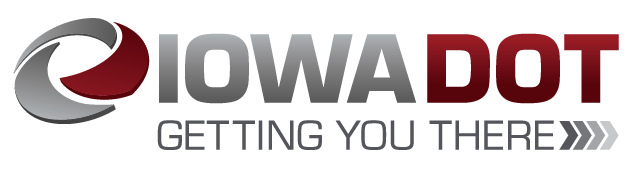 Revitalize Iowa’s Sound Economy Program
Iowa Transportation Commission Workshop
February 9, 2021
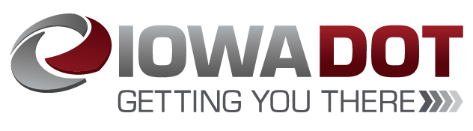 Revitalize Iowa’s Sound Economy Program
Created in 1985
Purpose: To promote economic development through roadway improvements.  
Eligible development shall have value-adding activities that feed new dollars into the economy
Available to cities and counties through an application program
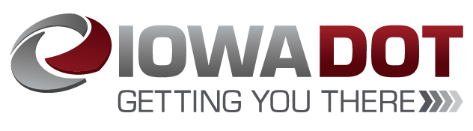 Available Funding and Application Summary
Available Funding
Funded annually with dedicated state motor fuel and special fuel tax revenues






Application Summary for SFY2021
Total number of projects awarded: 4
Total project costs: $9,355,156
Total amount awarded: $5,807,636
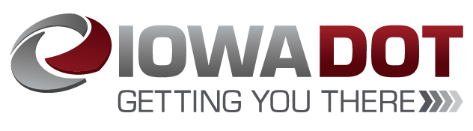 Local Development Project Evaluation Criteria
Development Potential (35 points)
Economic impact and Cost Effectiveness (20 points)
Local Commitment and Initiative (33 points)
Transportation Need and Justification (4 points)
Local Economic Need (6 points)
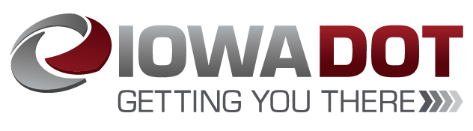 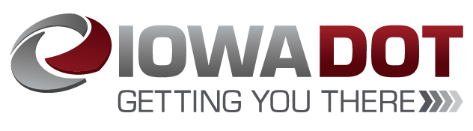 List of Local Development Applications Recommended
TOTAL PROJECT COST
PERCENT PARTICIPATION
RECOMMENDED AMOUNT
PROJECT NAME
SCORE
SPONSOR
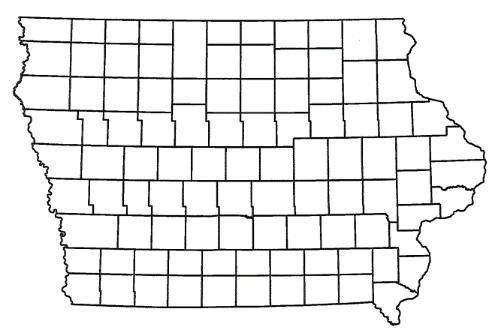 Sioux Center
(Local Development)
Construction of approximately 1,000 feet of 15th Street NW located on the northwest side of town. This project is necessary to provide access to five lots totaling more than 14 acres for industrial purposes.

Total Cost:     $780,981
Requested:    $390,491  (50%)
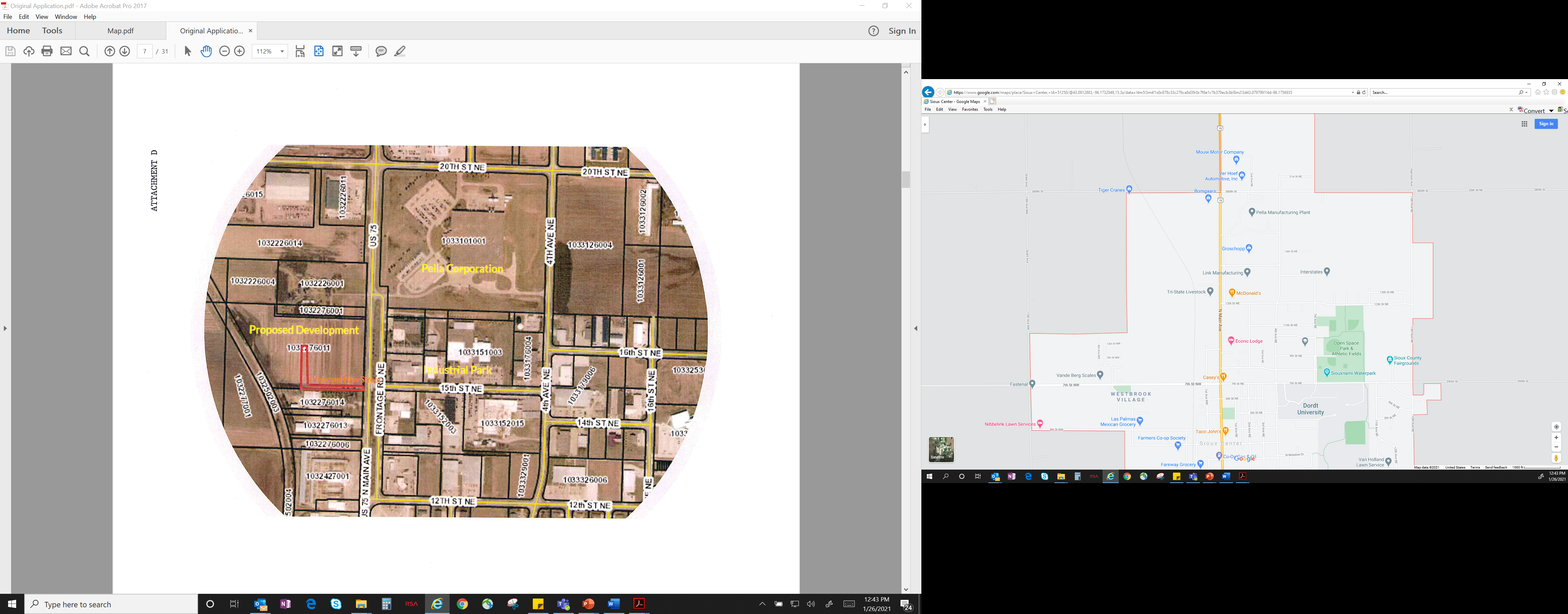 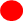 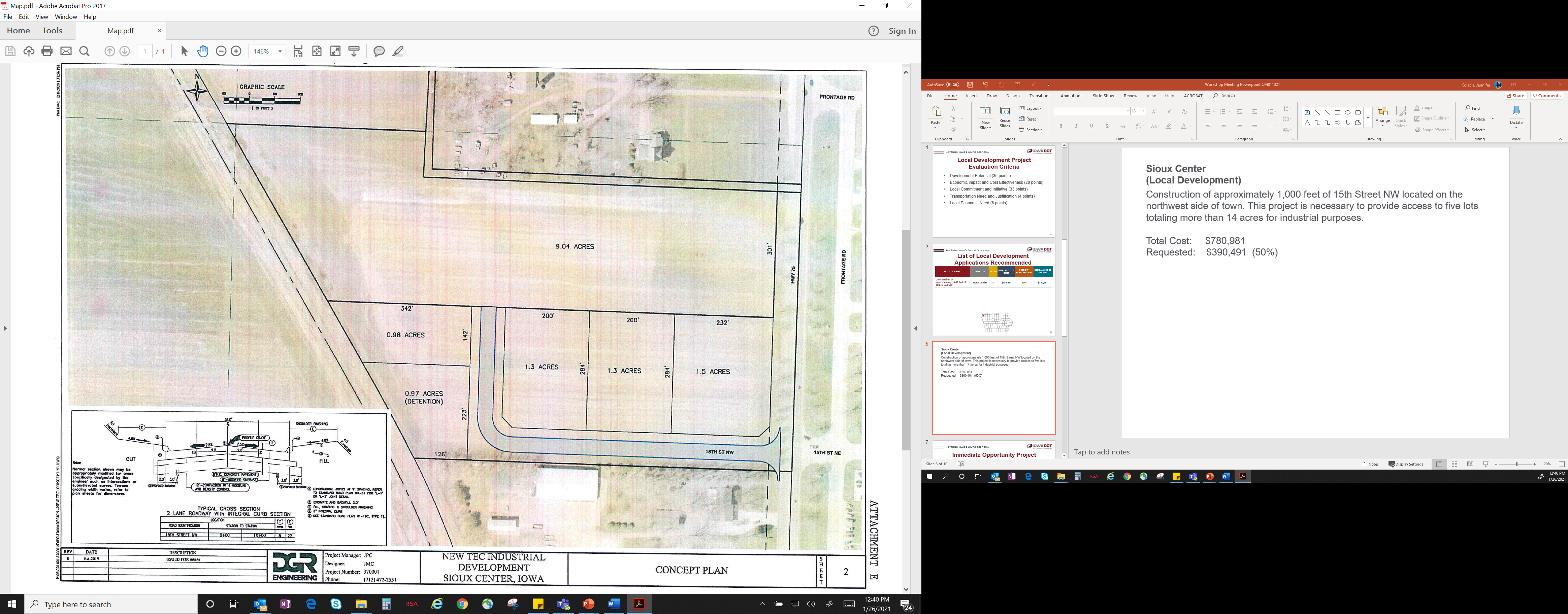 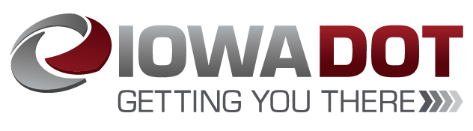 Immediate Opportunity Project Evaluation Criteria
Growth Potential
Average wages meet at least 100% laborshed wage
Quality of Jobs
No pattern of violations
In-state suppliers
Impact on import substitution
Few Iowa competitors
Operating expenditures spent in Iowa
Out-of-state sales
Hiring preferences to Iowa residents
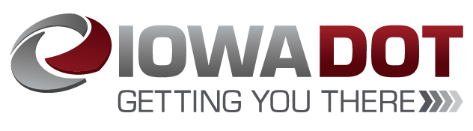 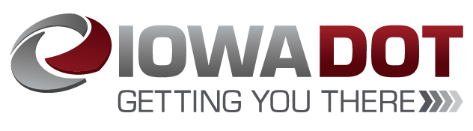 List of Immediate Opportunity Applications Recommended
TOTAL PROJECT COST
PERCENT PARTICIPATION
RECOMMENDED AMOUNT
PROJECT NAME
SPONSOR
JOBS
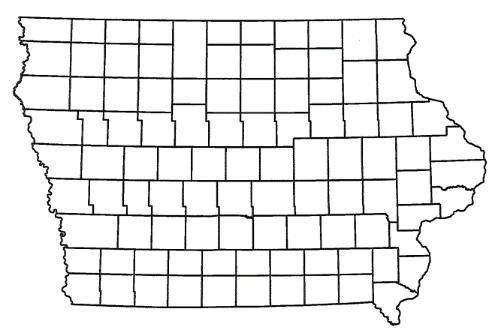 Pella
(Immediate Opportunity)
Paving of approximately 600 feet of 250th Avenue located on the southeast side of town. This improvement is necessary to provide improved access to the proposed site of Lely North America, a leader in designing and manufacturing automated systems for dairy farmers.
Total Cost:     $305,750                           RISE Cost/Job Assisted:     $11,647.62
Requested:   $244,600  (80%)                       Capital Investment/RISE $: $97.22
Jobs Created:  15                                           Company Average Wages: $30.36  Jobs Retained: 6					   (161% of laborshed)
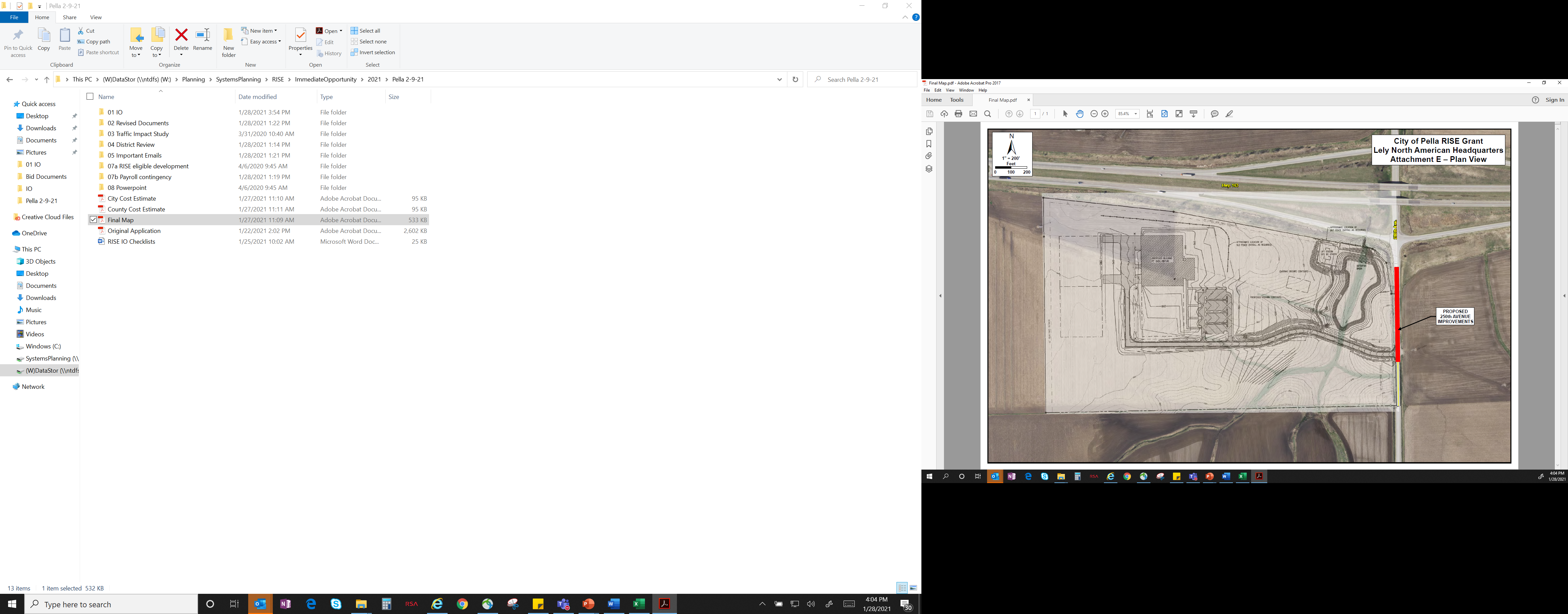 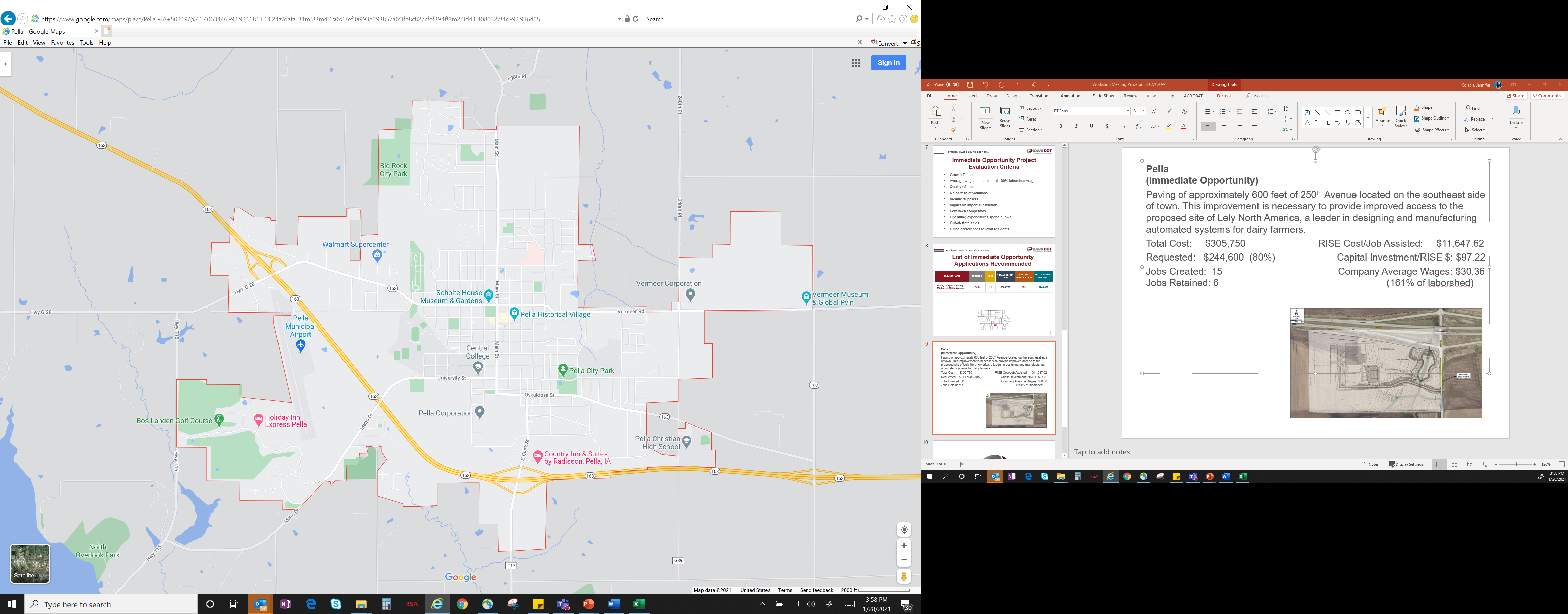 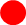 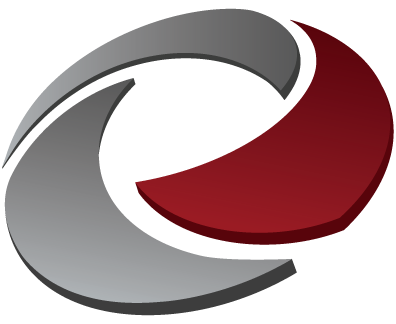 QUESTIONS?
Craig Markley, Systems Planning Bureau
craig.markley@iowadot.us
515-239-1027